Chubb H, Williams SE, Whitaker J, Harrison JL, Razavi R, O’Neill M
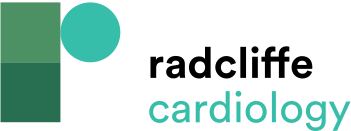 Figure 3: Screenshot of the iSuite Platform (Philips Research, Hamburg, Germany), Demonstrating Active Tracking of the Ablation (Red) and Coronary Sinus Reference (Green) Catheters
Citation: Arrhythmia & Electrophysiology Review 2017;6(2):85–93
https://doi.org/10.15420/aer.2017:1:2
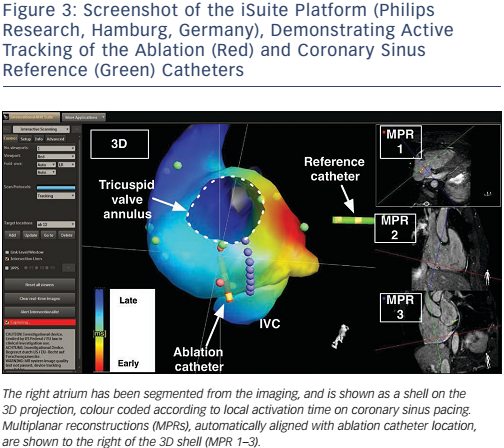